B
L
O
C
O
S

L
Ó
G
I
C
O
S
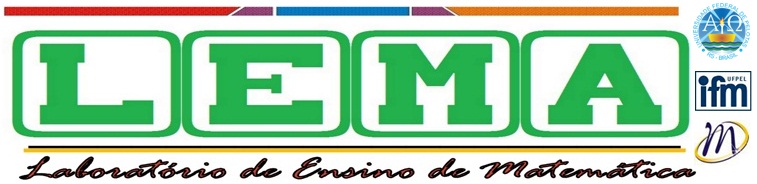 LEMA 1Utilização de material concreto no Ensino de Matemática
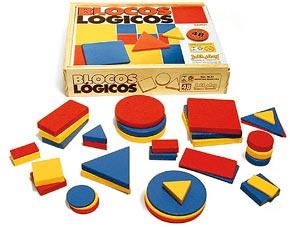 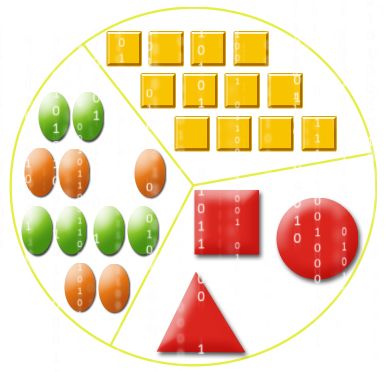 ORIGEM
Essas pequenas peças geométricas, foram criadas na década de 50 pelo matemático húngaro Zoltan Paul Dienes, e são bastante eficientes para que seus alunos desenvolvam a lógica e o raciocínio abstrato.
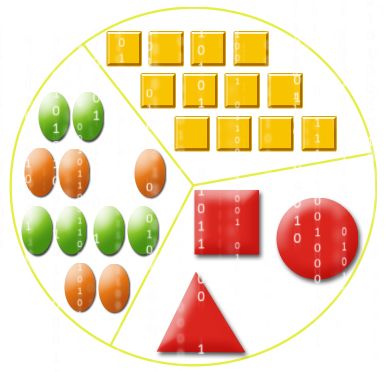 CARACTERÍSTICAS DO MATERIAL
Os blocos lógicos constituem-se como um conjunto de 48 peças que se diferem pela(o):
forma (círculos, quadrados, triângulos e retângulos);
cor (amarelo, azul e vermelho);
tamanho (grande e pequeno);
espessura (fino e grosso).
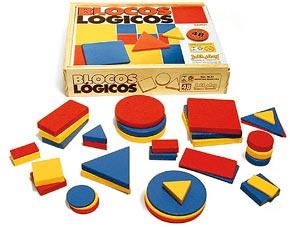 CONSTRUÇÃO DOS BLOCOS LÓGICOS
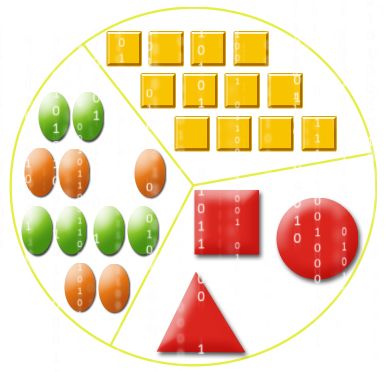 O tamanho das figuras não é fundamental desde que sejam mantidas as proporções a seguir.
O retângulo é igual a metade do quadrado, ou seja, o lado maior do retângulo é igual ao lado do quadrado:
CONSTRUÇÃO DE BLOCOS LÓGICOS
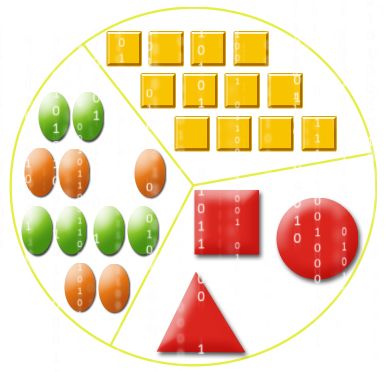 O lado do quadrado tem a mesma medida do lado do triângulo equilátero:
CONSTRUÇÃO DE BLOCOS LÓGICOS
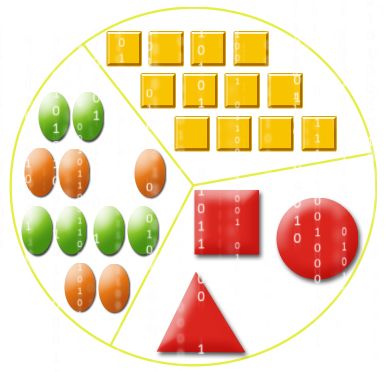 O lado do quadrado pequeno corresponde a metade do lado do quadrado grande:
CONSTRUÇÃO DE BLOCOS LÓGICOS
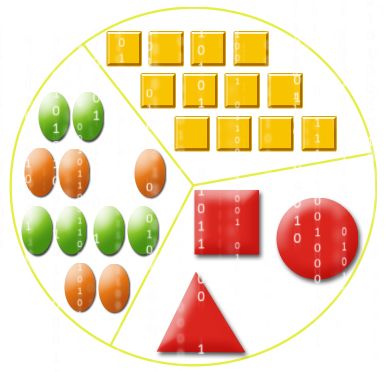 As peças grossas devem ter o dobro da espessura das peças finas:
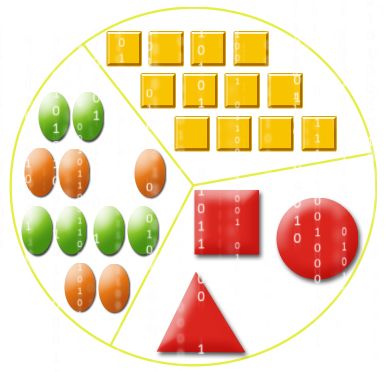 DESENVOLVIMENTO COGNITIVO DAS CRIANÇAS
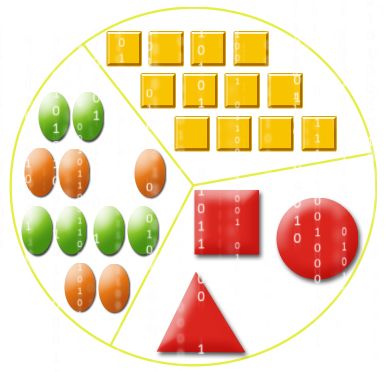 INÍCIO DO TRABALHO COM BLOCOS LÓGICOS
Apresentar o material aos estudantes, sem qualquer orientação, para que explorem livremente, para posteriormente destacar os atributos.
 No caso das crianças a tendência será que formem figuras, como casas, carros, animais, torres, etc, e tentem fazer pequenas organizações.
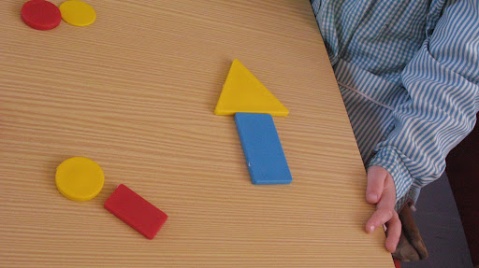 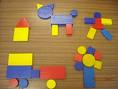 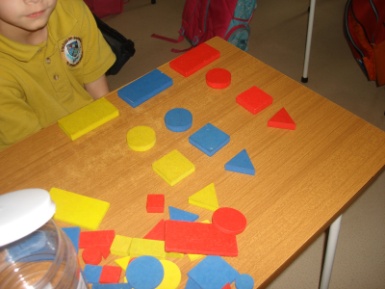 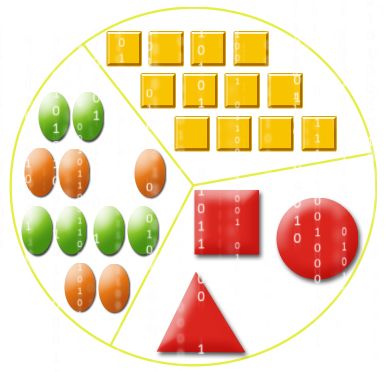 INÍCIO DO TRABALHO COM BLOCOS LÓGICOS
Dienes e Golding (1976) classificam os blocos lógicos como “conceituais”, pois permitem ao professor trabalhar, juntamente com as crianças cores, formas, tamanhos e espessuras explorando os atributos das peças. 

 Depois que a criança tiver esgotado as descobertas em relação ao material, podemos lhe propor jogos estruturados.
1 . MONTANDO O TREM
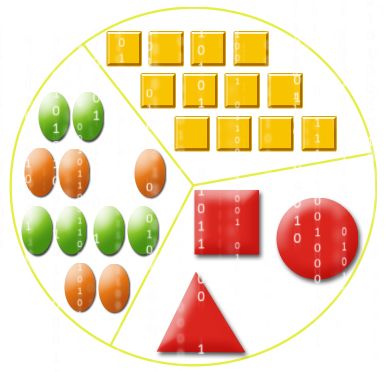 O primeiro passo é promover o reconhecimento do material.Em seguida, os alunos reproduzem a figura utilizando as peças. Para isso, vão observar e comparar as cores, os tamanhos e as formas que se encaixam.
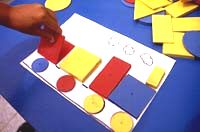 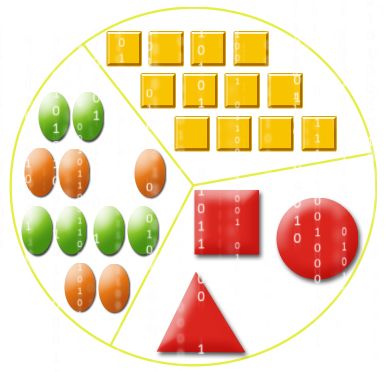 1 . MONTANDO O TREM – Análise
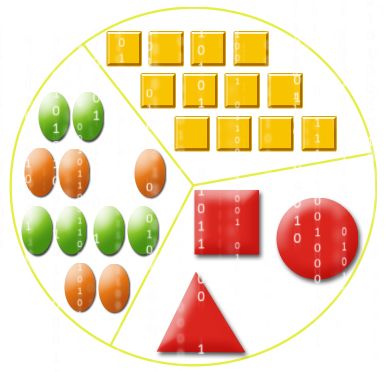 Esta atividade permite que os alunos se apropriem do material, proporcionando o desenvolvimento da independência e da iniciativa. As atividades sensoriais e motoras desempenham função essencial no processo de ensino – aprendizagem uma vez que os estudantes aprendem melhor pela experiência direta de investigação e descoberta partindo do concreto rumo ao abstrato.
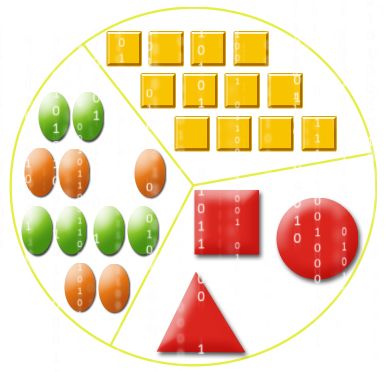 2. QUAL É A PEÇA?
Organizar a turma em grupos e distribuir um conjunto de atributos para cada um contendo as características de uma peça (por exemplo: amarelo, triângulo, grande e fino). O objetivo pode girar em torno de qual grupo encontra a peça correta num tempo definido pelo professor (10 segundos). Nesse jogo, as propriedades dos blocos são apresentadas de forma separada. O raciocínio lógico estará voltado para a composição e a decomposição das características de cada peça.
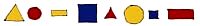 3. JOGO DA ADIVINHAÇÃO
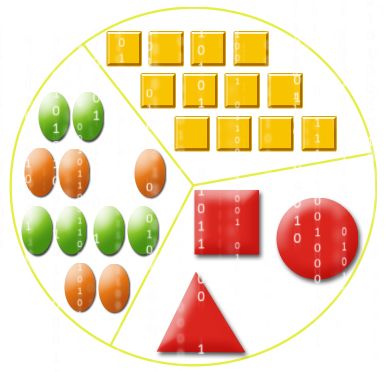 Colocar todas as peças dentro do saco. Pedir que os alunos se sentem em círculo e vão passando o saco de pano de um para o outro sem pular ninguém. A professora em determinado momento diz “Já” o aluno que estiver neste momento segurando o saco, deve pegar uma das peças e falar para os colegas os atributos da peça que pegou. Se ele esquecer algum atributo, a professora pode lembrá-lo por meio de perguntas.
Variação: Ao invés de dizer “já” pode-se usar uma música marcará a hora de parar.
3. JOGO DA ADIVINHAÇÃO - Análise
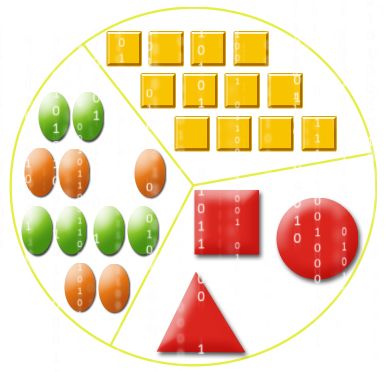 Através dessa atividade os estudantes perceberão que, pelo tato, só é possível descrever os atributos de tamanho, espessura e forma.  O atributo cor só é possível determinar após visualização da peça.
Nessa atividade pode-se explorar a negação de um atributo, pela exclusão das peças que não satisfazem a cada atributo descrito.
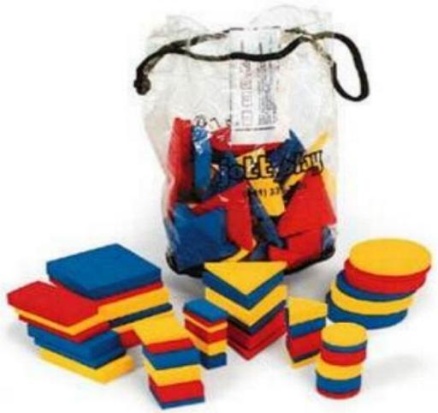 4. HISTÓRIA DO PIRATA
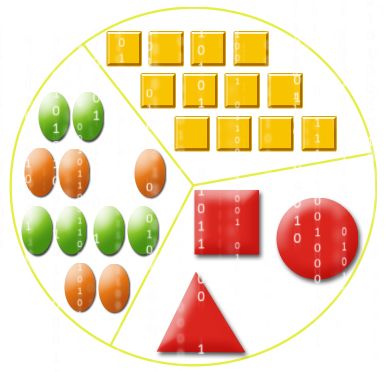 Começa com a contação da história: "Era uma vez um pirata que adorava tesouros. Havia no porão de seu navio um baú carregado de pedras preciosas. Nesse porão, ninguém entrava. Somente o pirata tinha a chave. Mas sua felicidade durou pouco. Numa das viagens, uma tempestade virou seu barco e obrigou todos os marinheiros a se refugiarem numa ilha. Furioso, o pirata ordenou que eles voltassem a nado para resgatar o tesouro.”
A história será a chave para descobrir o "marujo" que está com o tesouro. Cada criança recebe uma peça dos blocos lógicos. Apresente então um quadro com três colunas (próximo slide). Supondo que a peça escolhida seja um triângulo pequeno, azul e grosso, você diz: "Quem pegou o tesouro tem a peça azul". Pedindo a ajuda das crianças, preencha os atributos no quadro. Em seguida, dê outra dica: "Quem pegou o tesouro tem a forma triangular". Siga até chegar ao marinheiro que esconde o tesouro.
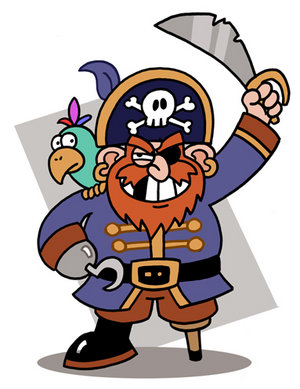 4. HISTÓRIA DO PIRATA - Análise
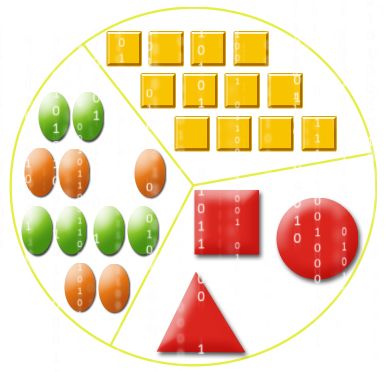 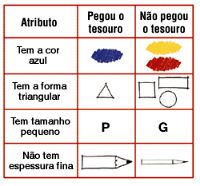 A atividade estimula mais que a comparação visual. Também exercita a comparação entre o atributo, agora imaginado pela criança, e a peça que a criança tem na mão. A negação (segunda coluna do quadro) leva à classificação e ajuda a compreender, por exemplo, que um número pertence a um e não a outro conjunto.
5. SALTA POÇA
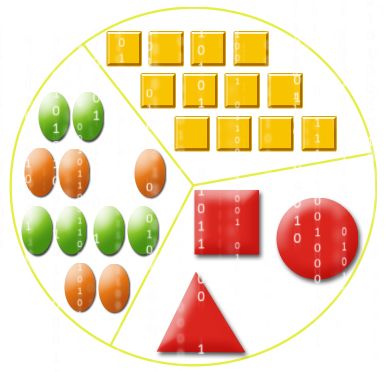 Inventar uma estória sobre um personagem que, para alcançar seu objetivo, tenha que saltar sobre umas poças mágicas. Mas, ele descobriu uma maneira de conseguir pular todas sem escorregar. Para isto ele deve falar tudo o que sabe sobre a poça. 
Em seguida a professora espalha algumas peças pelo chão e diz que serão as poças. Um aluno por vez deve tentar percorrer o caminho. Para saltar a poça, ele primeiro deve dizer os atributos que ela tem. Quem conseguir saltar todas as peças recebe o “Troféu salta-poças”.
Variação: Pode-se de acordo com o que foi trabalhado, pedir que digam apenas dois ou três atributos. Ex.: forma e cor, ou forma, cor e tamanho.
6. CARACOL
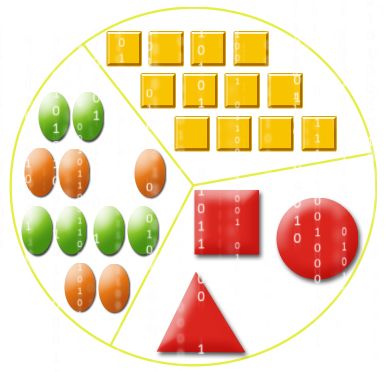 Desenhar no chão um caminho (em forma de caracol) e dividir em casas.  Em cada casa colocar uma peça dos blocos lógicos.
Cada estudante lança o dado e para permanecer na casa definida terá que descrever a peça de acordo com a orientação que está no devido campo.
Se o estudante acertar poderá avançar até a casa onde está a peça. Caso contrário não poderá avançar.
6. CARACOL
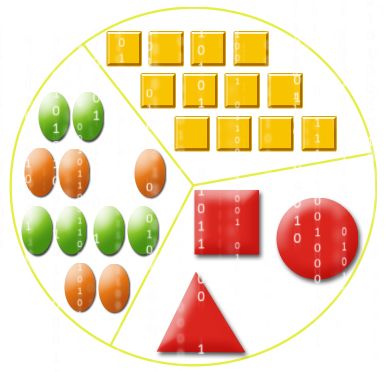 Atributo de forma
Atributo de espessura
Atributo
de
tamanho
Três atributos
Todos atributos
Escolha um atributo
Dois atributos
Atributo de cor
Todos os atributos
6. CARACOL - Análise
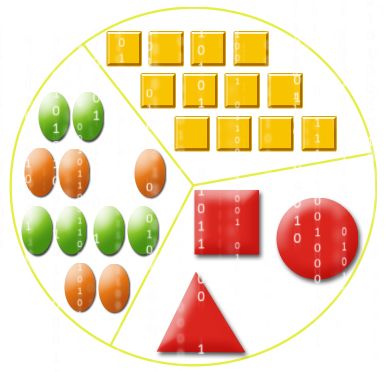 É um jogo que permite as crianças trabalharem com o corpo, enquanto analisam os atributos das peças, considerando a lei de cada campo.
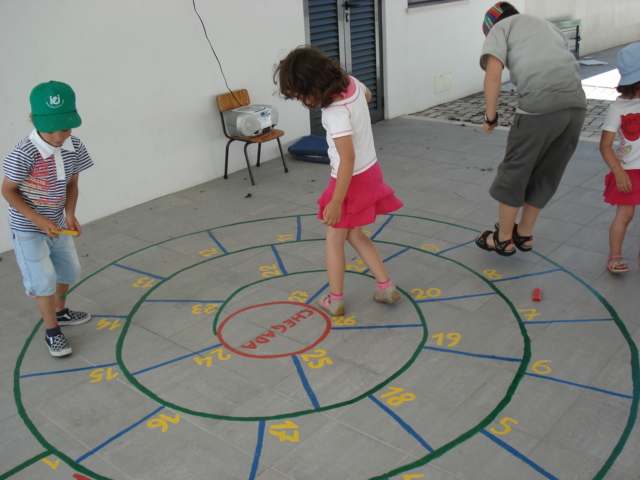 7. DOMINÓ
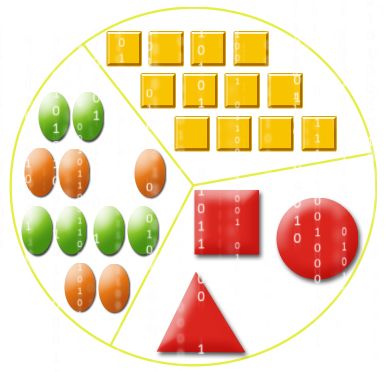 DOMINÓ:Essa atividade é semelhante ao jogo de dominó. As peças serão distribuídas entre os alunos sendo que uma delas será escolhida pelo professor para ser a peça inicial do jogo. O professor estabelece o nível de dificuldade da atividade estipulando o número de diferenças que deve haver entre as peças. Supondo que deva haver somente uma diferença entre as peças e que a peça inicial seja:
triângulo 
azul 
pequeno
grosso
triângulo 
vermelho 
pequeno 
grosso
quadrado 
vermelho 
pequeno
grosso
7. DOMINÓ - Condições
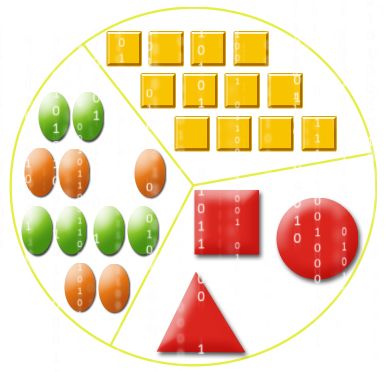 Peça inicial: quadrado, amarelo, grosso, grande

7.1 Condição: três semelhanças
Essa lei poderia ser reescrita assim: uma diferença?

7.2 Condição: somente duas diferenças

7.3 Condição: somente duas semelhanças

Qual é a relação entre a lei 7.2. e 7.3?

7.4 Condição: três semelhanças, sendo que uma delas é ser grossa

Qual é a diferença entre as condições 7.1 e 7.4?
7. DOMINÓ - Análise
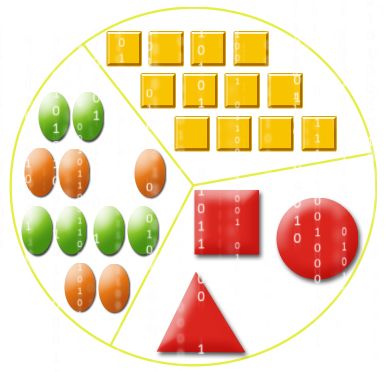 Esse material é muito utilizado no trabalho com conjuntos (notações, relação de pertinência, relação de inclusão, união e intersecção de conjuntos). As diferenças existentes entre as peças são utilizadas nessas construções e as atividades realizadas anteriormente são maneiras de internalizar estes conceitos.
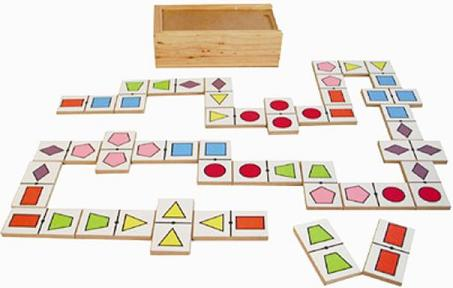 4. JOGO DAS DIFERENÇAS
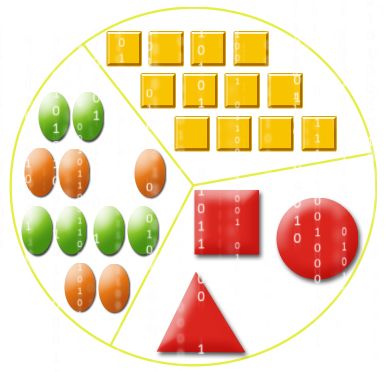 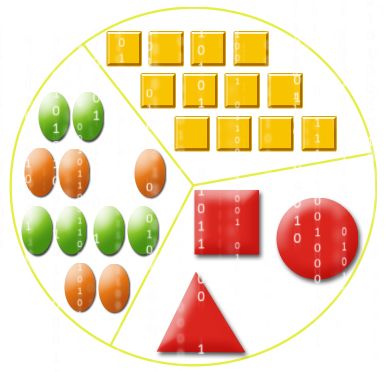 8. JOGO DAS DIFERENÇAS
Nesta atividade, as crianças trabalham sobre um quadro contendo  peças. O desafio consiste em escolher as peças observando que, entre ela e sua vizinha, deverá haver o mesmo número de diferenças existente entre as outras duas peças do quadro. As peças devem ser colocadas pelo professor de forma que, em primeiro lugar, haja apenas uma diferença. Depois duas, três e, por fim, quatro diferenças entre as peças.
???
???
8.1 Somente uma diferença
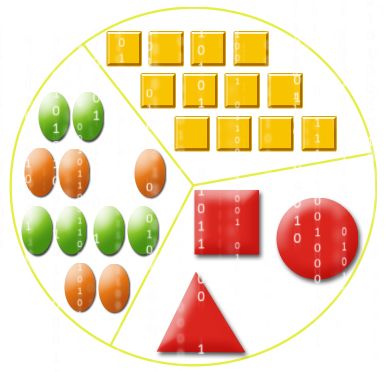 Forma
Cor
Cor
Forma
??????????
8.2  Dada uma diagonal, encontre as outras duas peças, com a condição de conter apenas uma diferença
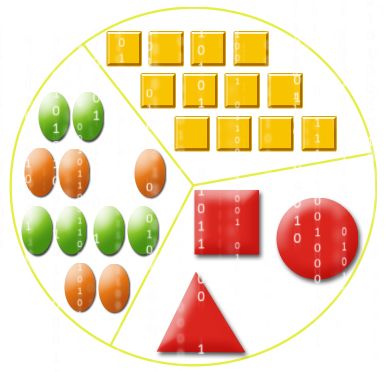 Forma
???????
Cor
Cor
Forma
???????????
8.3  Com duas semelhanças
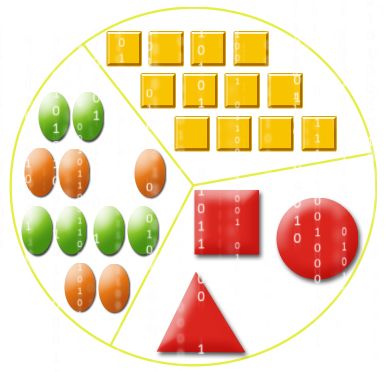 Forma e espessura
???
Cor e tamanho
Cor  e espessura
Forma e tamanho
8.4 Com três diferenças
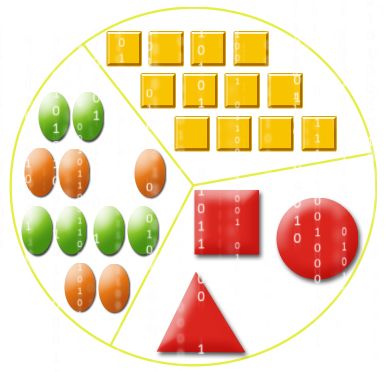 Espessura, cor e forma
?????????
Forma, espessura e tamanho
Espessura, tamanho e cor
Forma, espessura e cor
8.5 Com três diferenças  e não ser um retângulo
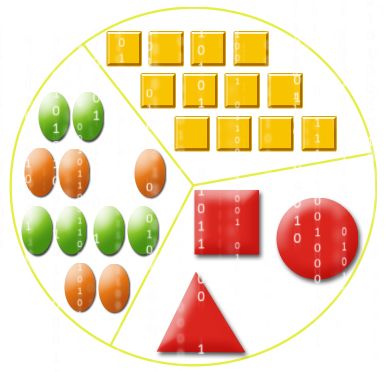 Espessura, forma e cor
??????
Espessura, tamanho e cor
Espessura, tamanho forma
Espessura, forma e cor
8. JOGO DAS DIFERENÇAS - Análise
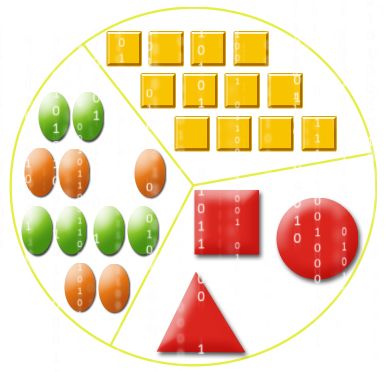 A intenção é que as crianças façam comparações cada vez mais simultâneas quando estiverem pensando na peça que se encaixe em todas as condições.Esse raciocínio lhes será útil em várias situações do cotidiano, como dirigir um carro ou operar um computador, bem como em temas futuros da Matemática. Afinal, quase sempre há mais de uma resolução para um problema ou um sistema de equações. A criança terá que ponderá-las para chegar à forma mais conveniente
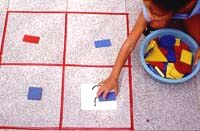 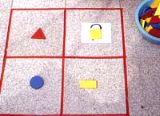 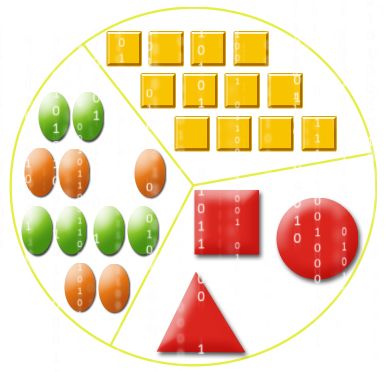 9. JOGO COM DADO DE CORES
Confeccionar um dado com as três cores correspondentes as dos blocos lógicos. Cada cor aparece duas vezes.
Lançado o dado as crianças separam as peças, ou seja, formam um novo conjunto de acordo com a cor  que ficou na face superior do dado.

Devemos questionar:
 Que cor vocês vão separar?
 Esse novo conjunto tem mais ou menos peças em relação ao conjunto anterior?
 Que cores sobraram?
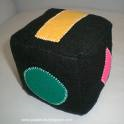 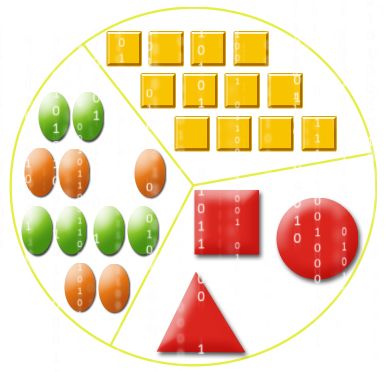 9. JOGO COM DADO DE CORES - Análise
Esta atividade trabalha com o raciocínio lógico da criança. Reforça a noção de conjunto uma vez que, ao separar todas as peças de uma cor, estará usando  o critério cor para grupar elementos. O professor deve ter mente que o restante das peças formam o conjunto complementar; porém, só aos poucos introduzir esse termo, a fim de que se torne um termo usual para as crianças.
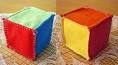 10. CONTRUINDO CONJUNTOS
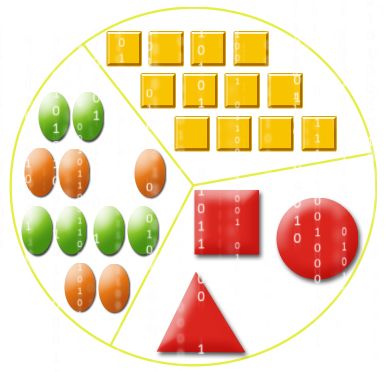 Escolha cinco peças dos blocos lógicos.Supondo as peças escolhidas foram:
triângulo 
vermelho 
pequeno 
grosso
círculo 
azul 
pequeno
fino
quadrado 
vermelho 
pequeno
grosso
retângulo 
azul 
grande
grosso
quadrado 
amarelo 
grande
grosso
10. 1 CONSTRUINDO CONJUNTOS
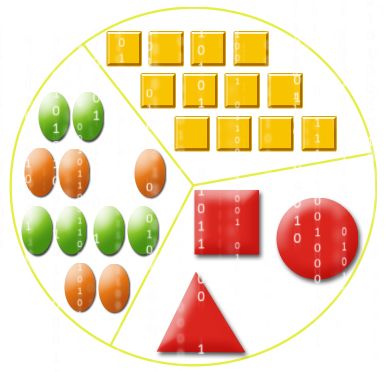 10.1- Definir uma lei que contemple o maior número de peças:
triângulo 
vermelho 
pequeno 
grosso
círculo 
azul 
pequeno
fino
quadrado 
vermelho 
pequeno
grosso
retângulo 
azul 
grande
grosso
quadrado 
amarelo 
grande
grosso
Resposta: 
O atributo espessura (grosso).
10.2  CONSTRUINDO CONJUNTOS
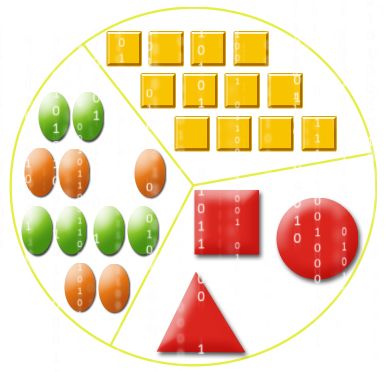 10.2- Definir uma lei com três atributos, que contemple um conjunto unitário:
triângulo 
vermelho 
pequeno 
grosso
círculo 
azul 
pequeno
fino
quadrado 
vermelho 
pequeno
grosso
retângulo 
azul 
grande
grosso
quadrado 
amarelo 
grande
grosso
Resposta:Espessura (grosso),Tamanho (grande),Cor (Amarelo)
10.3 CONSTRUINDO CONJUNTOS
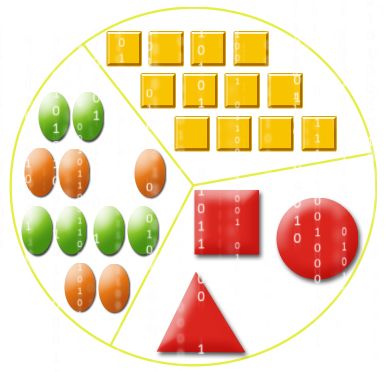 10.3 Definir uma lei com dois atributos que contemple um conjunto vazio :
triângulo 
vermelho 
pequeno 
grosso
círculo 
azul 
pequeno
fino
quadrado 
vermelho 
pequeno
grosso
retângulo 
azul 
grande
grosso
quadrado 
amarelo 
grande
grosso
Resposta: 
Cor (amarelo) e Tamanho (pequeno)
10.4 CONSTRUINDO CONJUNTOS
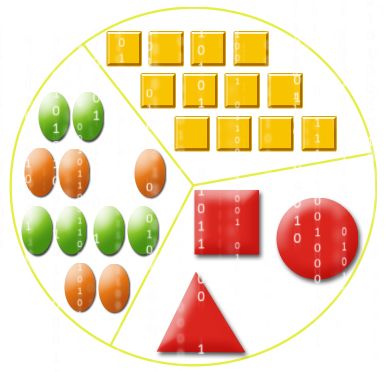 10.4 Definir uma lei com um atributo que contemple um conjunto unitário
triângulo 
vermelho 
pequeno 
grosso
círculo 
azul 
pequeno
fino
quadrado 
vermelho 
pequeno
grosso
retângulo 
azul 
grande
grosso
quadrado 
amarelo 
grande
grosso
Resposta: 
Forma (retângulo)
10.CONSTRUINDO CONJUNTOS - Análise
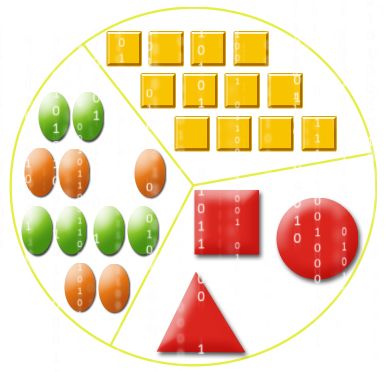 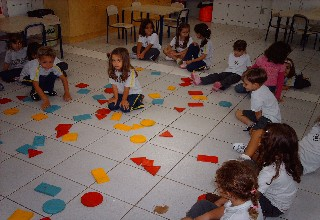 Nessa atividade é  trabalhado o raciocínio lógico pela construção da lei que define um conjunto (vazio, unitário ou um conjunto qualquer), além de possibilitar a criança interpretar as sentenças lógicas.
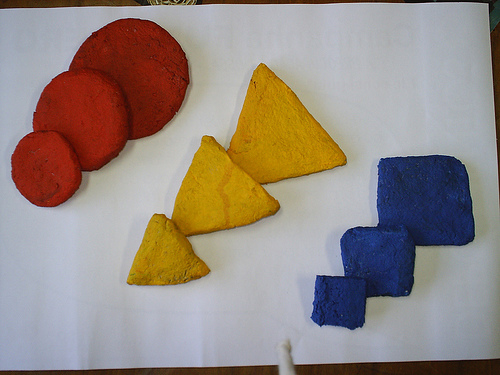 11. DESCOBRINDO A INTERSECÇÃO
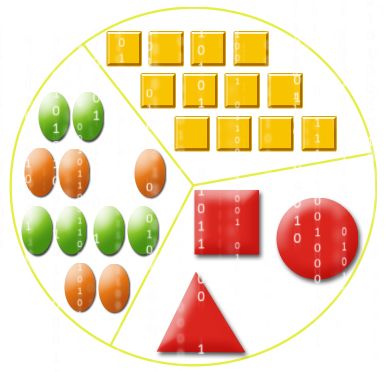 Os objetivos dessa atividade são desenvolver o pensamento lógico e as habilidades de observação , descrição, seleção e conclusão. Para desenvolver a atividade  precisamos de barbante para a confecção dos diagramas .


1-Amarrar as pontas de cada cordão,separadamente formando sobre a mesa duas curvas fechadas.
2-Colocar no interior de uma das curvas todas as peças amarelas, e na outra todas as triangulares.
3-Solicitar aos  grupos que relatem a atividade.
11.1 VARIAÇÃO COM 3 CONJUNTOS:
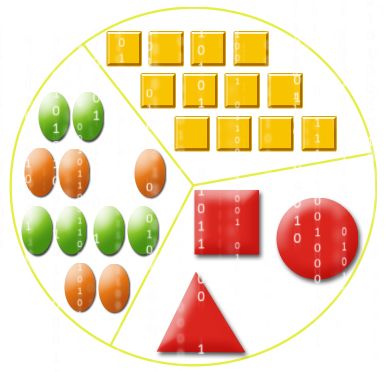 Para realizar essa atividade pode ser solicitado que: 

 No interior de uma das curvas fiquem todas as peças triangulares;
 No interior da outra, fiquem todas as peças amarelas;
 E no interior da última todas as grossas.
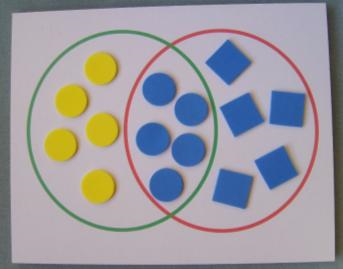 11. DESCOBRINDO A INTERSECÇÃO - ANÁLISE
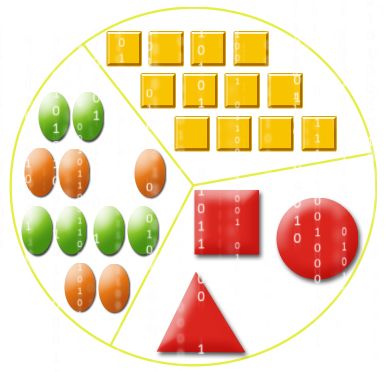 Devemos perceber que existirão peças que devem estar, simultaneamente, no interior das duas (ou três) curvas. Notaremos que para isso ser possível, as curvas  não poderão estar separadas, ou seja, existirá uma região comum, onde as peças que possuem duas características (triangular e amarela) ou três  (triangular, amarela e grossa) ficam localizadas. 
Assim, ficará evidente que as curvas representam conjuntos, e que a região comum entre ambas forma o conjunto interseção.